Сложение и вычитание положительных и отрицательных чисел
1. Вычислите:
00:00
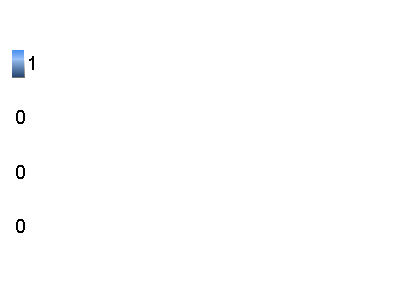 Опция1
Опция2
Опция3
Опция4
Голосующих:30
Проголовал:1
2. Вычислите:
00:00
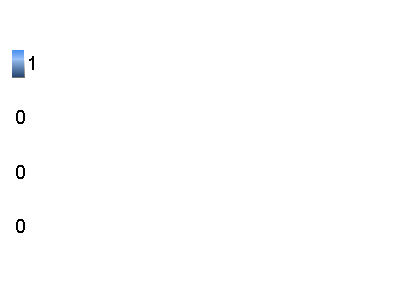 Опция1
Опция2
Опция3
Опция4
Голосующих:30
Проголовал:1
3. Вычислите:
00:00
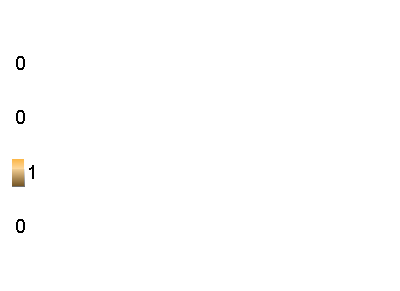 Опция1
Опция2
Опция3
Опция4
Голосующих:30
Проголовал:1
4. Вычислите:
00:00
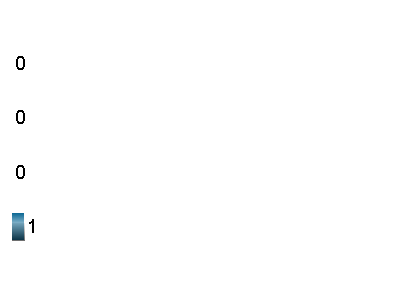 Опция1
Опция2
Опция3
Опция4
Голосующих:30
Проголовал:1
5. Вычислите: 3,2-6,1-4,1
00:00
Голосующих:30
Проголовал:1
6. Вычислите: -5,2+3,4+5,2-7,4
00:00
Голосующих:30
Проголовал:1